Bushaltestelle Porta Sura
Situation heute
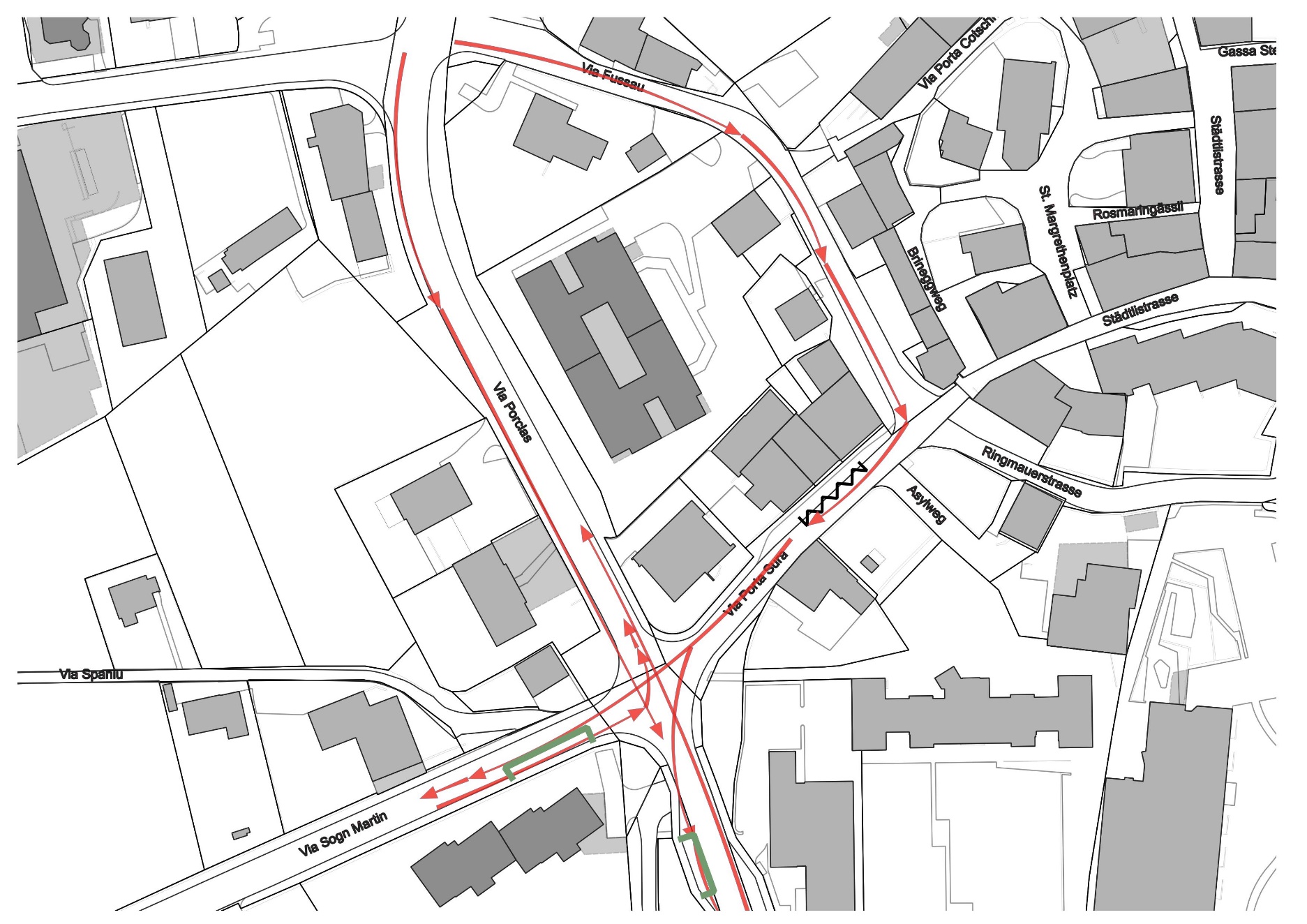 11.04.2023
2
Situation geplant
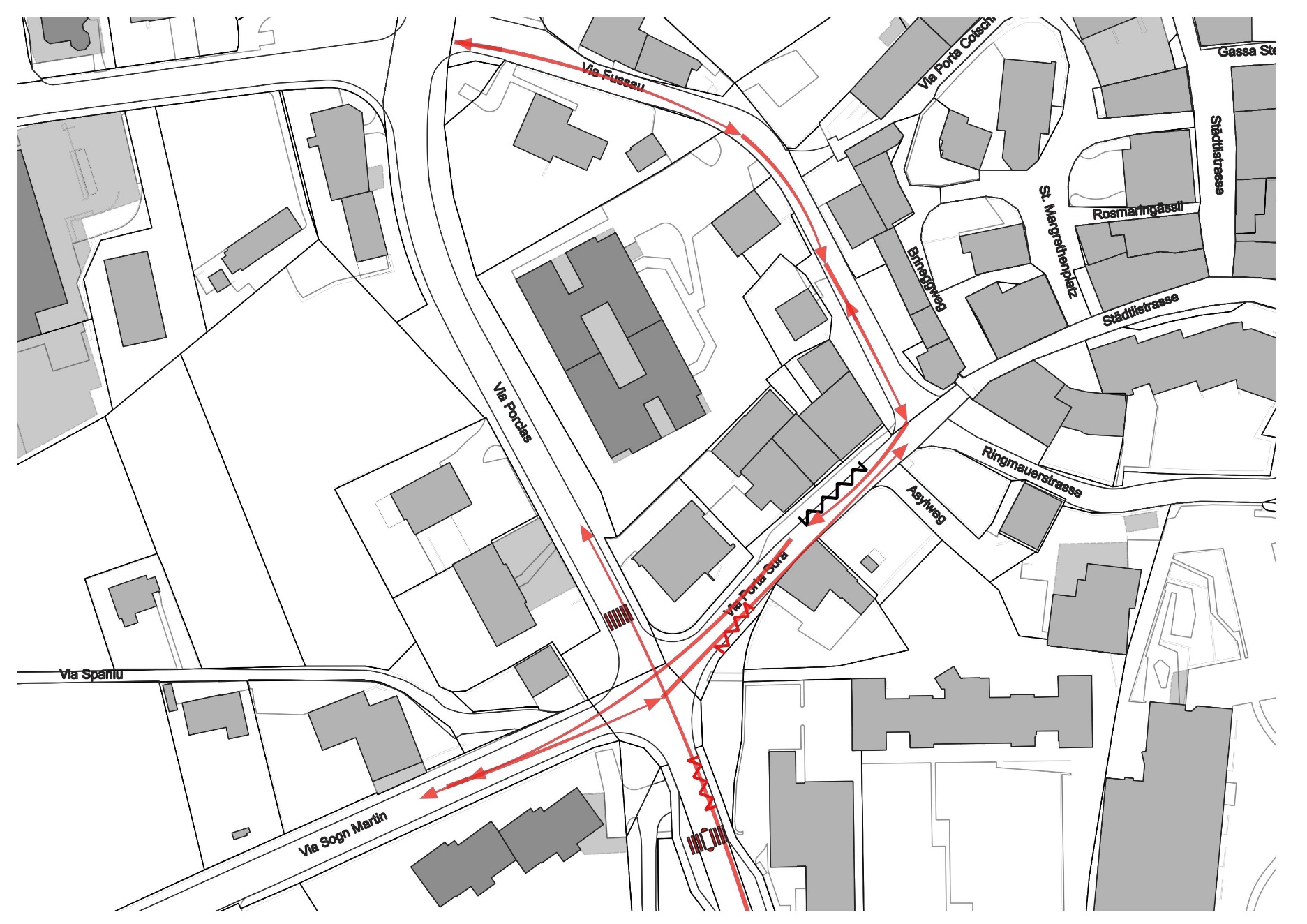 11.04.2023
3
Kosten
Planung und Bauleitung	CHF  	 22'000.00
Baumeister- und Belagsarbeiten	CHF	 248'000.00
Verschiedenes (Fussgängerquerungen, Signalisationen, Vermessung etc.)	CHF	   25'000.00
Buswartehäuschen	CHF	   30'000.00
Unvorhergesehenes	CHF	   35'000.00
Total	CHF	 360'000.00
11.04.2023
Strassenbauprogramm
4
Vielen Dank